Collaboration and Embedded Academic Literacy Provision in the U.K.: Where are We now?
Angela Hakim, Ph.D.
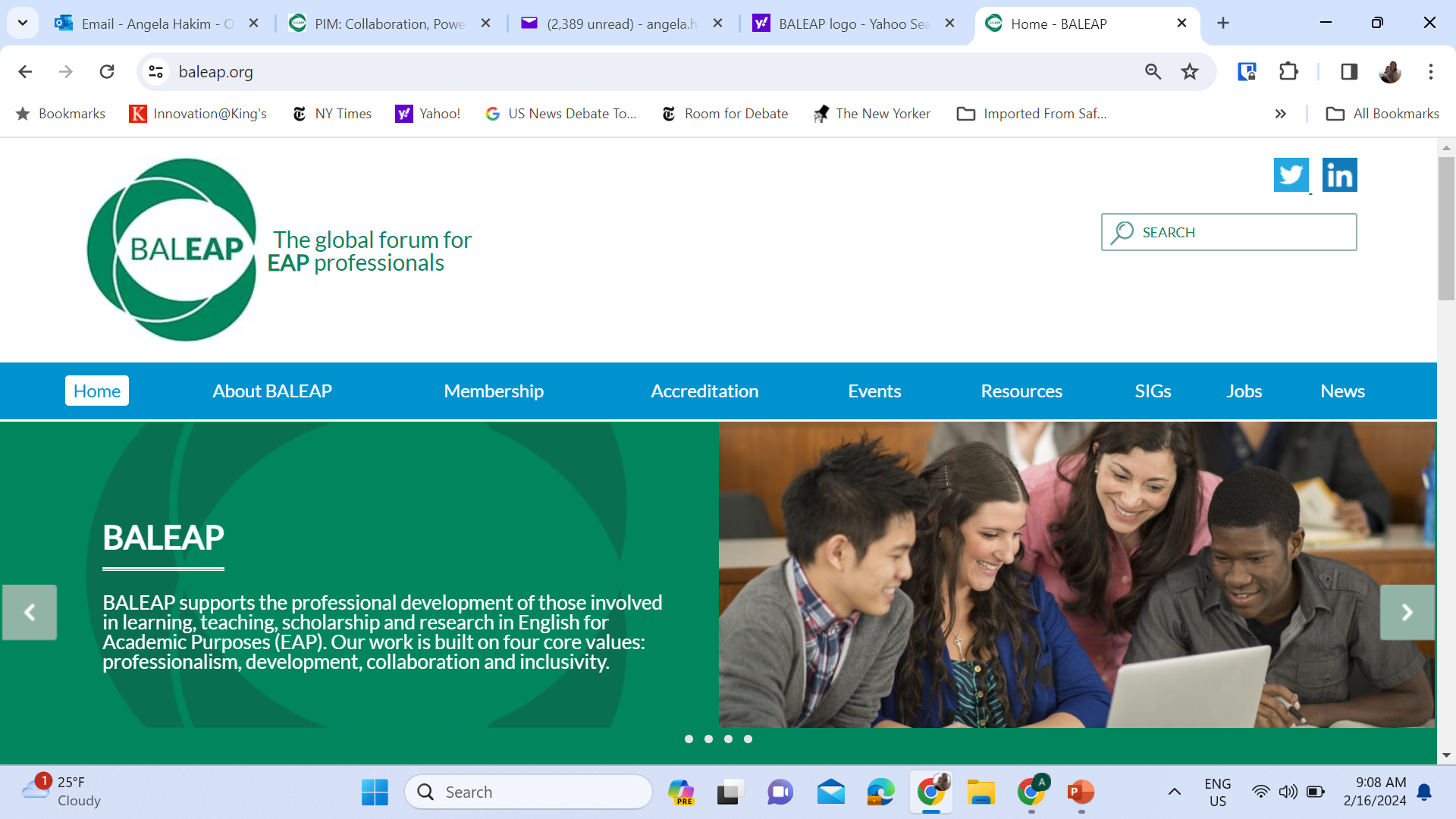 Acknowledgements
Co-researcher Ursula Wingate, Ph.D.
Introduction
Academic literacy fundamental to student success  
requires students to develop communicative competence in the discourse practices of their disciplines (Wingate, 2015)
the need for academic literacy teaching to be integrated into subject curricula
embedding academic literacy teaching
[Speaker Notes: Academic literacy is fundamental to student success in higher education. 

Developing academic literacy requires students to develop communicative competence in the discourse practices of their disciplines (Wingate, 2015).
Because these disciplinary discourse practices are highly specific, there is growing recognition of the need for academic literacy teaching to be integrated into subject curricula. 

One way to do this is through embedding academic literacy teaching into subject curricula.]
Literature Review
Embedded instruction - teaching of academic language and literacy closely linked to the discipline and subject content
Contrasts with generalized EAP provision 
Embedding ranges 
single workshops focused on preparing students for subject module assignments to 
instruction that is integrated into regular subject teaching.
Murray (2022) ‘soft’ to ‘hard’ forms
Published reports are scarce, and in-sessional (including embedded provision) remains ‘hidden from view’ (Tibbetts & Chapman, 2023, p. 2).
[Speaker Notes: Embedded instruction means that the teaching of academic language and literacy is linked to the discipline and subject content in which students are engaged. Embedding as an EAP teaching approach presents a departure from the still widely used generic model, where students from diverse disciplines are provided with courses on ‘general’ academic and study skills. These courses have been widely criticized for failing to prepare students for the communication specific to their disciplines. It has been long acknowledged that ‘academic literacy is best acquired by students when it is embedded within the contexts of particular disciplines’ (Jacobs 2005: 477). 

Embedding ranges from single workshops focused on preparing students for subject module assignments to instruction that is integrated into regular subject teaching.

Murray (2022: 4) distinguishes between soft and hard form of embedding academic literacy. In the soft version, EAP practitioners deliver instruction that is aligned to the subject curriculum but not integrated into it. In the hard form, ‘space is created in the curriculum and ACLs (academic content lecturers) assume responsibility for imparting the relevant literacy practices to students at appropriate points in their learning’. 

Despite ongoing calls for the implementation of embedded academic literacy development, published reports detailing embedded practices remain scarce.]
Literature Review: Examples
U.K. 
CEM Model
Contextualization, embedding, and mapping (Sloan & Porter, 2010) 
Curriculum-integrated model 
(Wingate et al., 2011; Wingate, 2015) 
Lecturer Support Model 
EAP specialists and subject lecturer PD (McGrath et al., 2019; McGrath et al., 2023)
[Speaker Notes: There are a few examples we can look to, though. 

There is a relatively long history of embedding academic literacies teaching into subject curricula in the U.S. in the form of Writing Across the Curriculum (WAC) and Writing in the Disciplines (WiD), which ranges in focus and format from student-facing writing provision which may delivered by EAP specialists in workshops or stand-alone modules or by discipline lecturers within regular subject teaching. WAC provision also often includes staff development in the form of workshops for subject lecturers, and again this ranges in format in focus widely. Outside of contexts in which WAC and WiD have been implemented, there is a somewhat shorter history of embedding academic literacies into subject curricula, but over the last twenty years there have been some noteworthy significant developments. 

In the U.K., over the last 15 years in particular, there have been developments in embedding academic literacy into subject curricula. Perhaps one of the most well-known and influential, is the CEM model, which began at Newcastle Business School. Sloan and Porter found that there were three key facets of the new in-sessional that were critical to tutors’ and students’ changing perceptions of discipline-specific in-sessional provision: ‘Contextualisation which relates to the context in which the learning and teaching of EAP was presented and communicated to the students; Embedding which reflects the position of the EAP programme within the overall degree programme and the position of the EAP tutor in the academic business team [rather than as an adjunct to it run by a visitor]; and Mapping which involves coordinating the EAP teaching with student learning needs and outcomes throughout the academic year’ (Sloan & Porter, 2010, p. 202). Another influential example in the literature is the curriculum-integrated model carried out by Ursula Wingate and colleagues who have partnered with subject lecturers in Applied Linguistics, Pharmacy, History and others to deliver embedded provision. And finally, most recently a lecturer support model which includes EAP specialists in the role of developers and deliverers of professional development for subject lecturers through one-to-one collaborations and in PGCHE courses. These examples contribute to important advancements in the literature on embedded academic literacy, but, unfortunately, it is still the case that there are significant obstacles to be overcome for university EAP practitioners.]
Literature Review: Obstacles
Structural obstacles
Position of EAP in universities 
Non-academic contracts and ‘operating on the edge of academia’ (Ding & Bruce 2017)
Conceptual obstacles 
Subject lecturers’ conceptualizations of AL (Murray, 2022)
EAP as service providers (Tibbetts & Chapman, 2023) 
Overcoming obstacles through increased visibility 
Sharing examples 
Gathering cross-institutional and context-dependent factors
[Speaker Notes: There are important obstacles to embedding academic literacies which have been described in the literature. These include structural obstacles related to the position of EAP within universities existing in peripheral units outside academic structures and EAP practitioners working on non-academic contracts. There are also important conceptual obstacles, which include perhaps most importantly conceptualizations of EAP students' challenges with academic literacy as related to grammar and thus EAP practitioners as service providers whose remit is to address and repair these grammar issues in students' writing. One way that some of these obstacles can be addressed is through increased visibility of EAP practitioners’ work, examples of embedded academic literacy provision, and through gathering cross-institutional and context-dependent factors that impact embedded provision.]
Research Questions
What models of embedding and collaboration exist in U.K. universities?
2. How are collaboration and embedded provision initiated?
3. Which factors facilitate collaboration and embedded provision?
4.What are the constraints and challenges to achieving and sustaining embedding?
[Speaker Notes: To begin to do this, we have conducted a study which seeks to answer the following research questions: 

What models of embedding and collaboration exist in U.K. universities?
2. How are collaboration and embedded provision initiated?
3. Which factors facilitate collaboration and embedded provision?
4.What are the constraints and challenges to achieving and sustaining embedding?]
Methods & Materials
Approach: 
Qualitative approach
Data Collection: 
Research ‘conversations’ (Jenkins, 2013) with EAP specialists; a discussion among colleagues  
Participants: 
EAP specialists from fifteen U.K. universities 
8 Russell Group universities 
3 others 
4 post-1992s 
A range of roles and titles (tutor, lecturer, or professor of academic language and literacies, EAP tutor, or learning development tutor)
Data Analysis:
Inductive analysis of the interview transcripts
Iterative, collaborative, reflexive process to develop a preliminary code list and final code list
[Speaker Notes: We adopted a qualitative approach and collected data through research conversations with EAP specialists in a variety of roles and with a range of titles. We sought to hold these as conversations between colleagues and the conversations did not always develop in the same ways. We have analyzed the data using an inductive approach to analyzing the interview transcripts. The process has been iterative, collaborative and reflexive and has followed a series of steps to develop a preliminary code list, coming together to compare and collapse codes, develop a final code list, and again collaborate on identifying overarching themes in the data. 

The data analysis included inductive analysis of the qualitative data and began first with familiarization with the data through close listening to the recorded conversations and re-reading the transcripts. We then individually coded a set of transcripts, developed a preliminary code list, met regularly to discuss and refine the preliminary code list, developed a final code list, and returned to code the full set of transcripts using the final code list. From the final code list, we identified three overarching themes related to our research questions. Identification of these themes was an iterative process, which included identifying overlaps, combining categories, pinpointing those sub-themes which we deemed most important to include in this study, and collapsing the themes into sets of main themes. Inevitably, our analysis and interpretation of the findings have been impacted by our own life capital (Consoli 2022) as practitioners and researchers of EAP with a long-standing interest in embedded academic literacy provision, but instead of considering our own experiences, attitudes, and opinions as sources of bias, we see these as adding to the analysis and interpretation of the data (Consoli and Ganassin 2023). Thus, the recognition and acknowledgement of this life capital is an important source of researcher reflexivity. The iterative, reflexive, and collaborative approach we used for the data analysis was crucial to establishing trustworthiness in our qualitative approach.]
Preliminary Findings & Discussion: Main Themes
[Speaker Notes: From this analysis, we identified three overarching themes – initiation of collaboration, models and approaches to embedding, and factors that constrain, challenge or facilitate collaboration and embedding. It is important that the findings I'll be discussing today are preliminary. 

The primary aim of this study was to gain an in-depth understanding of examples of embedded academic literacy provision in U.K. universities as well as factors that facilitate and constrain embedding and collaboration toward this provision. To do this, we held conversations with EAP practitioners at fifteen universities across the country. In this section, we present the overarching themes we identified through analysis of the data and discuss these in relation to what has previously been reported regarding embedded provision. 

We identified three main themes, which include a) the initiation of collaboration, b) the models, formats, and approaches to embedded provision, and C) the factors that constrain, challenge, or facilitate embedding and collaboration. Figure 1 provides an overview of these themes. I’ll provide an overview of these themes and highlight a few extracts from the conversations with the EAP specialists we conversed with.]
Initiation of Collaboration
discipline programme growth and/or demographic changes, 
as a result of EAP outreach, or 
because of institutional review
[Speaker Notes: The first theme that we identified in the data relates to the initiation of collaboration between EAP and discipline specialists. This initiation typically began as a result of discipline programme growth or demographic changes, as a result of EAP outreach, or because of institutional review. To illustrate, I've included extracts on the next few slides. 

The study participants indicated that collaboration toward embedded academic literacy provision is often initiated by subject departments, module leaders, or lecturers who contact EAP units following programme growth or student demographic changes. As a result of this change, the departmental leadership or subject lecturers see a need to increase language support for students. This is often due to deficit perceptions surrounding students’ perceived language levels.]
Extract 1 Discipline Growth and Demographic Changes
‘So, quite often the conversations are a result of sort of a school has suddenly had an increase in international students and ... then there's a panic around sort of language level, and you know, there's a whole deficit sort of narrative coming from the school.’ (RG 5)
[Speaker Notes: The study participants indicated that collaboration toward embedded academic literacy provision is often initiated by subject departments, module leaders, or lecturers who contact EAP units following programme growth or student demographic changes. As a result of this change, the departmental leadership or subject lecturers see a need to increase language support for students. This is often due to deficit perceptions surrounding students’ perceived language levels. 

For example, one participant pointed out:

‘So, quite often the conversations are a result of sort of a school has suddenly had an increase in international students and ... then there's a panic around sort of language level, and you know, there's a whole deficit sort of narrative coming from the school’ (RG uni).

This participant calls attention to a common conception of linguistically diverse students as deficient in terms of language proficiency, and thus, as requiring additional language support.]
Extracts 2 & 3 Formal and Informal EAP Outreach
‘I've presented now to four Deans of Teaching and Learning, and one Vice Chancellor, and we've got a new Vice Chancellor coming in … and the Dean of Students and our Associate Deans for Teaching and Learning ... I've been to loads of Teaching and Learning committees, and people are interested.’ (P4)

‘It comes through contacts that we have in conversations we have with lecturers who we speak to as peers and so they're running modules or they're running programmes, and they're people who invite us in because they respect what we're doing ...’ (P2)
[Speaker Notes: Another way that the participants reported collaboration between the EAP specialists and discipline specialists beginning is through EAP outreach, which might occur formally or informally. The participants described a range of formal and informal outreach used to launch collaboration. Formal outreach might occur, for example, through representation on teaching and learning committees or assessment boards and through EAP specialists acting as faculty liaisons, which might involve secondments to discipline faculties. The excerpt below illustrates an example of this formal outreach:
‘I've presented now to four Deans of Teaching and Learning, and one Vice Chancellor, and we've got a new Vice Chancellor coming in … and the Dean of Students and our Associate Deans for Teaching and Learning ... I've been to loads of Teaching and Learning committees, and people are interested’ (P-1992 uni). 

We also see an example of informal EAP outreach which results in the initiation of collaboration in extract 3, which emphasizes the role of conversations with lecturers. This extract underscores the importance of conversations with discipline lecturers as a form of informal EAP outreach. Another participant likened these conversations and multiple forms of informal outreach to ‘building a spider’s web’ and a ‘rhizomatic approach to collaboration’ (Interview 2). In contrast to formalized, systematic EAP outreach, informal outreach often relies on bottom-up efforts among willing colleagues. Certainly, informal EAP outreach is an important means by which EAP practitioners establish collaboration and work toward embedding, but these bottom-up initiatives are vulnerable to staff changes and budget cuts and are not as wide reaching as institution-wide approaches and those that are formalized.]
Extract 4 Institutional Review
‘So, our centre was implicated directly in the university's access and participation plan with closing that attainment gap… So, we've always worked across the university with all kinds of students. But now because of the access and participation plan, there's a sort of strategic impetus top down for us to be working more explicitly with home students from certain backgrounds in addition to international students.’ (RG 1)
[Speaker Notes: The participants reported that collaboration with subject specialists began or was bolstered often because of a process of institutional review, including curriculum review, policy review, or external programme review. More specifically, these included either university-wide curriculum review, internal review of the academic literacy/EAP curriculum, external review of an EAP programme, or institutional review of widening participation efforts which led to the development of a university-level widening participation, access, and inclusion plan. One striking example of the role of institutional review comes from an institution where a university-wide process of review and subsequent development of an inclusion and access plan led to the reorganization and renaming of an English language centre and, along with these changes, a reconceptualization among university leadership around which students are served by the centre. This, in turn, led to an increased push for collaborative, embedded provision. The research participant from this university describes the roll of the access and inclusion plan in fostering a “strategic impetus”: 
‘So, our centre was implicated directly in the university's access and participation plan with closing that attainment gap. So, as I'm sure we might get into, for a long time now, our EAP ethos has always been that we don't differentiate between students, at least in how we present and market sessions and talk to academics and so on. So, we've always worked across the university with all kinds of students. But now because of the access and participation plan, there's a sort of strategic impetus top down for us to be working more explicitly with home students from certain backgrounds in addition to international students’ (interview 4, RG uni).]
Models & Approaches to Embedding
[Speaker Notes: Across the 15 institutions, there are a range of models of embedding and pedagogical approaches employed. The models of embedding range from hard forms of embedding to soft forms of embedding, which include co-teaching, collaboration, and cooperation with discipline lecturers. Across these institutions, there is not one model of embedded provision used, but a range of models used in response to the needs of different faculties, departments or programs. 

What’s notable here is that we see evidence of emerging embedded provision which includes subject lecturers delivering provision (three examples in our data, P1, P2, P4, all in post-1992s) – while this is limited, we see some emerging evidence of a growing role for subject lecturers delivering academic literacy within their regular teaching, supported by EAP practitioners who consult on additions or revisions to materials or who develop teaching and learning materials for the subject lecturers. 

 We see evidence of some co-teaching in the form of co-delivery academic literacy-focused sessions or in joint marking and feedback. We also see cooperation in which the discipline lecturer is an informant to the discipline and provider of course materials (assignment descriptions, marking criteria, reading lists, and student samples, for example) often through granting access to course VLEs.]
Emerging Subject Lecturer Delivery
‘So, there were a few modules where colleagues identified that there were problems with the use of sources of building the sources into the argument, and instead of us going in and doing a session, we kind of reviewed the materials used for their seminars over the trimester and picked out where we could add little tasks or just change the tasks a little bit to emphasize something related to literacies. And then discuss that with subject teaching staff, colleagues. And then they went off and umm and taught it’ (P1).
Emerging Subject Lecturer Delivery
‘But I have a couple of examples or modules where rather than being asked to come and deliver material, I was asked to prepare material for sessions that the lecturers would then deliver to the students. And those sessions were on academic literacies and were linked to the assessments that this the lecturers were presenting to the student. So instead of doing a normal assessment brief that they would normally do, I've helped them develop materials around that brief, to flag up all the important considerations in in terms of academic literacy. So that happened on the post-graduate marketing module but also a foundation business module. So yeah, these are, I guess the best examples I can provide from Business School … and law school’ (P2).
Emerging Subject Lecturer Delivery
‘So, I worked with her for at least three years. And by the third year, there was, there was an occasion when I was sick, or the training, there was something happened, and I couldn't make it, and she did it… She delivered the session. And she said, during the rest of the module, she realized she had been talking about a lot of the stuff anyway’ (P4).
[Speaker Notes: In two of these P-1992 universities, we also saw an increasing role for EAP practitioners in providing formalized PD for subject lecturers.]
Collaboration: Co-Teaching
Collaboration may include joint development of materials and/or co-teaching in the same teaching session. 
This includes direct collaboration in linked courses or in the subject course (Hyland, 2019).
[Speaker Notes: We also see some emerging evidence of team teaching in co-delivered sessions within regular teaching across RG, O, and P-1992 unis.]
Collaboration: Co-Teaching
‘And so as similar, it's a lot of our work is highly embedded ... it's very collaborative... So, what typically happens is the module leader will contact me and say you know, hey, we need to add a session on critical writing, let's say. So, we'll meet, or maybe we'll do it over email, and we'll chat about what are the specific needs of the students. And then I'll design the session and then we'll deliver it. And again, the emphasis will be very much and looking at text, making sure it's highly contextualized, the discipline, making sure that that the lecturer is coming in and adding further layers of context. So that's the kind of that's our bread and butter and that's the kind of core stuff that we do.’ (P1)
[Speaker Notes: We also see some emerging evidence of team teaching in co-delivered sessions within regular teaching across RG, O, and P-1992 unis. Here I've included an extract from a P1992 university, which illustrates this co-teaching. Seven of the universities in the study include some level of co-teaching, but this is typically done with willing lecturers.]
Collaboration: Co-teaching & Joint Feedback
‘So, the feedback session is actually team teaching with the academics. We have two hours in the room. We give general feedback to the group. They do content. I do the other stuff -academic literacy stuff… but it's team teaching, and it appears on their timetable as a module, a class. It just has my name attached to the teaching session, rather than the academic, but they see it very much as part of the module.’ (RG 8)
[Speaker Notes: There were five examples of joint marking and feedback on students' work in our data set (4 RG and 1O unis).]
Collaboration: EAP staff AL Lecturers
EAP specialist as AL lecturer in the subject course or in additional timetabled workshops; subject lecturer as collaborator on texts and tasks

‘It's all in the student timetables and everything. And I deal directly with those subject lectures and the content, sometimes I attend a bit of the lecture just to sort of get a sense of how they are engaging with the idea.’ (O1)
Cooperation: Subject Lecturer as Informant
‘Yeah, yeah. So, you'd normally have now normally run my materials past whoever my academic contact is, comments, and friendly suggestions or changes. So, when it works? Well, it works quite well... My academic contact is not keen to be coming along to the sessions. He's very good at suggesting things. So, you know, I'd work with him, and, you know, he'll say what's missing or what I should have look at, you know, so we do that very much I do the work, but he'll comment.’ (RG 2)

‘We take quite a few rounds of the department to get them to engage with us and send their samples.’ (RG 4)
[Speaker Notes: At the level of cooperation - subject lecturer as an informant]
Pedagogical Approaches
Genre-based pedagogical approaches (N=15) 
At all fifteen of the universities, genre-based pedagogical approaches are used although they vary in focus, in use of exemplars, and in approach.  
Academic literacies (N=1)
A focus on identity 
Decolonizing the curriculum (N=1)
A focus on decolonizing the curriculum
Factors that Constrain or Challenge
Capacity
Staff changes
Service expectations
Resistance to collaboration
[Speaker Notes: Our conversations with the EAP specialists also revealed common factors that constrain, challenge, or facilitate embedding and collaboration. 
The most common and pressing factors that constrain or challenge collaboration and embedding relate to capacity, staff changes, service expectations and resistance to collaboration. Again, I'll highlight several extracts to illustrate these challenges.]
Extract Capacity
‘In fact, if that happened for every module, there just wouldn't, we wouldn't have the capacity I don't think as teaching intensive lecturers to really have that level of integration.’ (02)
[Speaker Notes: Whilst the EAP specialists described some highly successful examples of embedded provision and collaboration, our conversations with the EAP specialists made it evident that the most significant constraint is capacity. That is, the EAP unit may not be able to cope with the number of requests for embedded provision or to meet the demand for embedded provision because there are too few EAP teaching staff. EAP specialists’ reflections on issues of capacity exemplify this constraint, but I'll highlight one here. After describing her close involvement with specific subject departments, the head of one EAP unit described how they would not be able to have such close integration with each subject module because of an issue with teaching capacity. She noted, - quote – Clearly, this is a significant constraint. 

Because of the sheer number of subject departments in universities, it seems reasonable that the most closely integrated academic literacy on offer by many EAP units will eventually face issues of capacity. This further enforces the need for staff development for discipline lecturers regarding academic literacy instruction, which should include close EAP specialist involvement, and which might allow for some handover of teaching responsibility (see e.g., Macnaught et al., 2022; McGrath, Donaghue, and Negretti 2023).]
Extract Staff Changes
‘It's frustrating when ... programme leaders change and module leaders change, having to have the same conversations that you've had, you know, years ago and you think, “Gosh, why, why haven't I seen that particular programme for so long?” It's because there's a new lecturer doing something … they just don't know about us or they don't think about us.’ (P2)
[Speaker Notes: Another challenge to embedding and collaboration is subject staff changes. In departments where programme and module leader positions rotate, these changes may be relatively frequent. Staff changes can be problematic because they may lead to a loss of knowledge of or support for embedded provision within a department. These changes can also lead to an interruption in the delivery of embedded provision as one EAP specialist described – quote extract - This excerpt shows the potential for significant disruption to embedded provision resulting from subject staff changes. It also indicates the need for processes that ensure continuity.]
Extract Service Expectations
‘We respond to the requests we get. We try and provide whatever we can and the point of need… I think there was something … this week or last week, and they asked, I think, on the Tuesday and wanted it on the Wednesday, and then this is often what happens, they are busy, busy, busy and then go, “Yeah, oh yeah, can you do it tomorrow?”’ (P2)
[Speaker Notes: Service expectations also pose a challenge for the EAP specialists who develop and deliver embedded provision. These service expectations may include ad hoc and often last-minute requests for delivery of academic literacy provision, as the extract demonstrates. 

As has been discussed in the introduction, EAP practitioners are often seen as service providers whose main function is to fix students’ language problems. One of the results of this perception of the role of EAP in higher education institutions is ad hoc and last-minute requests for academic literacy provision. Responding to these last-minute requests results in EAP provision which is necessarily generalized rather than tailored to the specific needs of students. This does a disservice not only to the students but also to the EAP unit which encounters periods of intense information seeking and course development often with little notice.]
Factors that Facilitate Collaboration & Embedding
Top-down support from university management 
Can fluctuate over time
Importance of sustained EAP outreach

Institutional agenda that reinforces support for embedded AL provision
[Speaker Notes: We identified two crucial factors that facilitate embedding and collaboration. These include top-down support from university management and an institutional agenda that reinforces support for embedded provision. The EAP specialists certainly described more examples of bottom-up efforts toward embedded provision, but in the universities with the highest levels of collaboration and widest-reaching embedding, the participants described the importance of top-down support. One learning developer mentioned how this top-down support made it easier to implement embedding. She noted,
‘…the move to embedding was there … it was fostered by the very, very high levels of university management when we didn't actually want to go into the schools. We were happy being a central unit and doing embedded work from there. Looking back, I think it … makes it easier’ (P-1992 uni). 
However, this participant also explained how this top-down support can fluctuate over time. She mentioned that while there was strong top-down support for embedded academic literacy provision previously, there has been increasing pressure to evidence that the learning development unit is reaching larger numbers of students, which would necessitate providing more generic provision. Gaining and maintaining top-down support might require sustained efforts among EAP specialists, for example, through continued formal and informal outreach. 
A second facilitative force for embedding and collaboration is an institutional agenda that reinforces support for embedded provision. This came through in the post-1992 universities included in our study, but it was also described by a participant from a historically elite, pre-1992 university which had recently devised a widening participation, access, and inclusion plan to address the needs of an increasingly diverse student body, which includes more mature students and students from historically disadvantaged backgrounds. The role of this institutional agenda in supporting efforts toward embedding has not been discussed in the EAP literature and it is certainly an area which deserves further attention.]
Conclusions
Embedded provision continues to increase in U.K. universities with emerging evidence of subject lecturer delivery, but it remains occluded, at risk of capacity challenges, and is vulnerable to staff changes. 
Overcoming the barriers to embedded provision
The need for guidelines and frameworks for embedded provision, establishing and maintaining collaboration, and for handover and PD for subject lecturers to address capacity (McGrath et al., 2023)
Continued support from management requires continued EAP outreach and representation on boards and committees
Opportunities through institutional review and widening participation
[Speaker Notes: Embedded provision continues to increase in U.K. universities, and there's evidence of emerging examples of hard forms of embedding with subject lecturers taking on responsibility of teaching AL practices within regular teaching supported by EAP practitioners. However, again, it will be crucial for the sustainability of this hard embedding for it to be less dependent on the willingness of subject lecturers and instituted through formal collaboration and professional development, such as in PGCHE or PGCAP courses as McGrath et al. (2024) have illustrated. 
Overcoming the barriers to embedded provision might include clear guidelines and frameworks for establishing collaboration, for embedding and for handover and again, we see this in at least two P1992 universities in this study. Continued formalized outreach also seems to be key in establishing and maintaining embedded provision – for example on boards and committees. Finally, there seems to be a tremendous opportunity at inflection points when universities or EAP units go through institutional review regarding widening participation and curricular review at the level of institution or EAP unit to advocate for a change toward embedded provision.]
References
Ding, A. & Bruce, I. (2017). The English for Academic Purposes practitioner: Operating on the edge of academia. Palgrave Macmillan.
Edwards, E., Goldsmith, R., Havery, C., & James, N. (2021). An institution-wide strategy for ongoing, embedded academic language development: Design, implementation and analysis. Journal of Academic Language and Learning 15 (1), 53–71. 
Hyland, K. (2019).  English for Specific Purposes: Some influences and impacts. In X. Gao Second Handbook of ELT , pp. 337-354. Routledge. 
Jenkins, J. (2013). English as a lingua franca in the international university: The politics of academic English language policy. Taylor and Francis.  
McGrath, L., Donaghue, H., & Negretti, R. (2023). Embedding students’ academic writing development in early-career disciplinary lecturers’ practice. Journal of Academic Language and Learning, 17(1), 134-151. Retrieved from https://journal.aall.org.au/index.php/jall/article/view/939 
McGrath, L., Negretti, R., & Nichols, K. (2019)  Hidden expectations: Scaffolding subject specialists’ genre knowledge of the assignments they set. Higher Education, 78, 835-853. 
Murray, N. (2022). Embedding Academic Literacy in Degree Curricula. In Mohebbi, H., & Coombe, C. (eds.) Research Questions in Language Education and Applied Linguistics. Springer.  
Sloan, D., & Porter, E. (2010). Changing international student and business staff perceptions of in-sessional EAP: using the CEM model. Journal of English for Academic Purposes, 9(3), 198-210. https://doi.org/10.1016/j.jeap.2010.03.001   
Tibbetts, N.A. & Chapman, T. (2023). A guide to in-sessional English for academic purposes: Paradigms and practices. Routledge.
Wingate, U. (2018). Academic literacy across the curriculum: Towards a collaborative instructional approach. Language Teaching, 51(3), 349–364. 
Wingate, U. (2015). Academic literacy and student diversity: The case for inclusive practice. Multilingual Matters. 
Wingate, U., Andon, N., & Cogo, A. (2011). Embedding academic writing instruction into subject teaching: A case study. Active Learning in Higher Education, 12(1), 69-81. https://doi.org/10.1177/1469787410387814
Contact
Angela Hakim, Ph.D.
English Lecturer, Iowa State University  
Visiting Research Scholar, University of Arizona


Email: 
angelahakim@arizona.edu
ahakim@iastate.edu 

Profiles: 
LinkedIn
Google Scholar
ResearchGate